KARİYER PLANLAMA
KİŞİLİK
Friedman ve Rosenman insanların strese yönelik tepkilerine göre insanları “A Tipi” ve “B Tipi” kişilik olarak ayırmışlardır.
A tipi özellikleri ağır basan insanlar genelde aceleci, başarı odaklı, iktidar sahibi olmak isteği olan, rekabetten hoşlanan insanlardır.
B tipi özellikleri ağır basan insanlar ise aceleci olmayan, kendilerini baskı altına sokmayan, kolay öfkelenmeyen ve rekabetçi olmayan insanlardır.
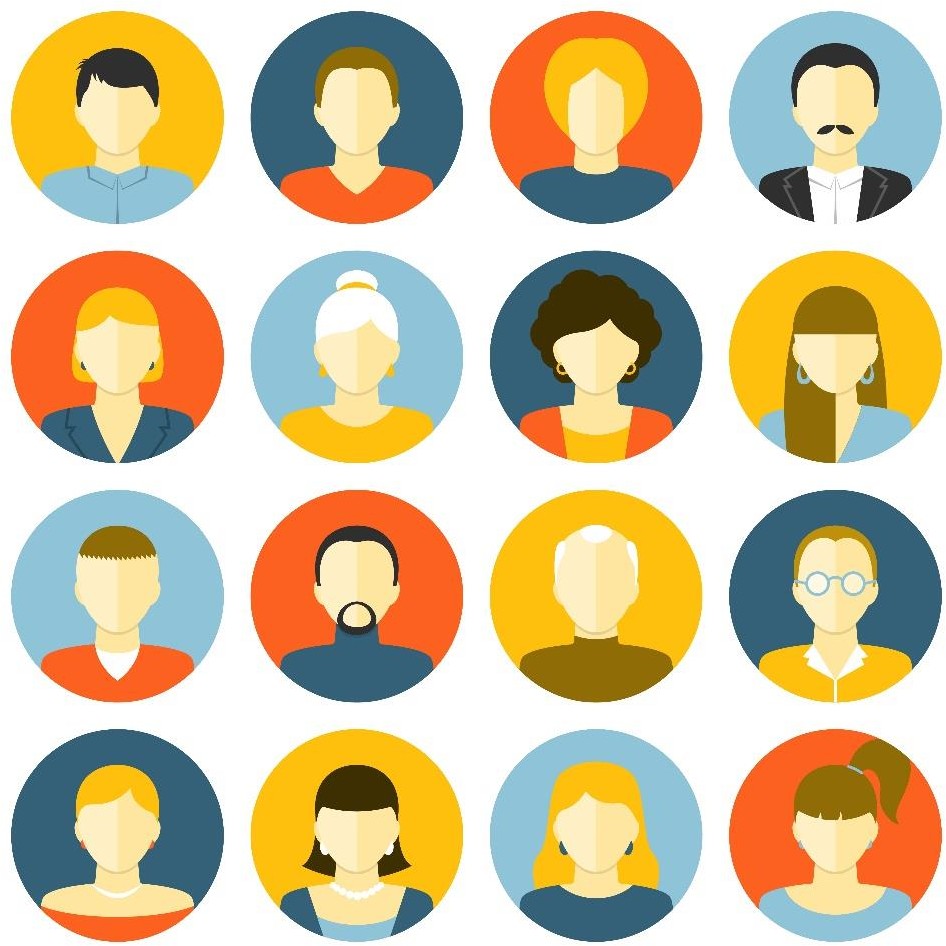 BECERİ
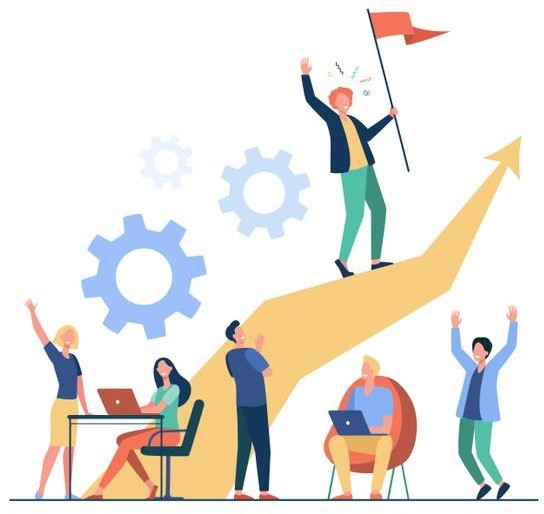 Kişinin yatkınlık ve öğrenime bağlı olarak bir işi başarma ve bir işlemi amaca uygun olarak sonuçlandırma yeteneği, maharet” olarak tanımlanmıştır.
YETENEK
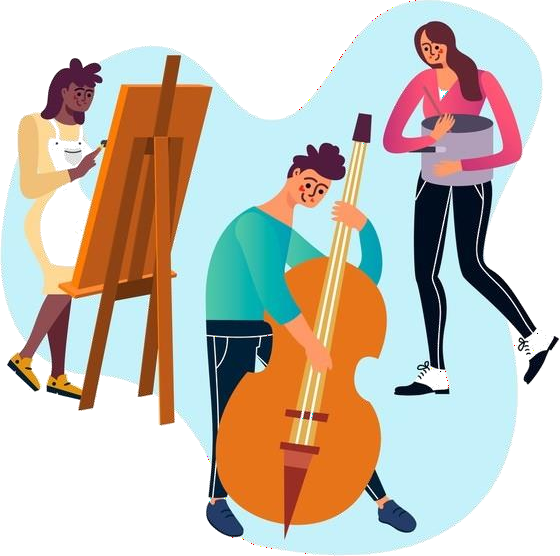 Bir kimsenin bir şeyi anlama veya yapabilme niteliği, istidat, kabiliyet, kudret” olarak tanımlanmıştır.
ZEKA
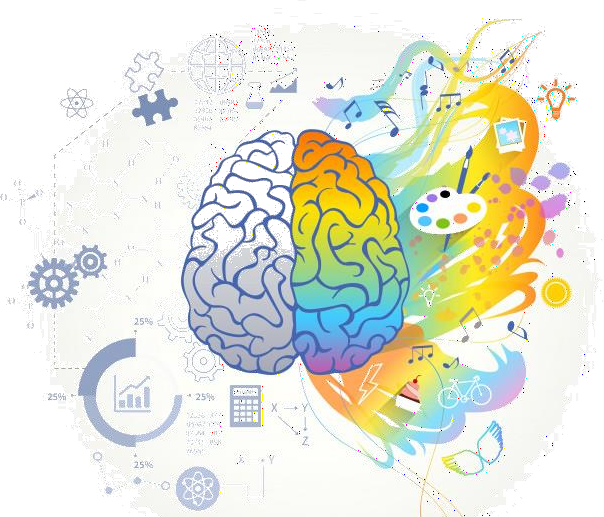 İnsanın düşünme, akıl yürütme, objektif gerçekleri algılama, yargılama ve sonuç çıkarma yeteneklerinin tamamı, anlak, dirayet, zeyreklik, feraset” anlamına gelir.
KARİYER PLANLAMA
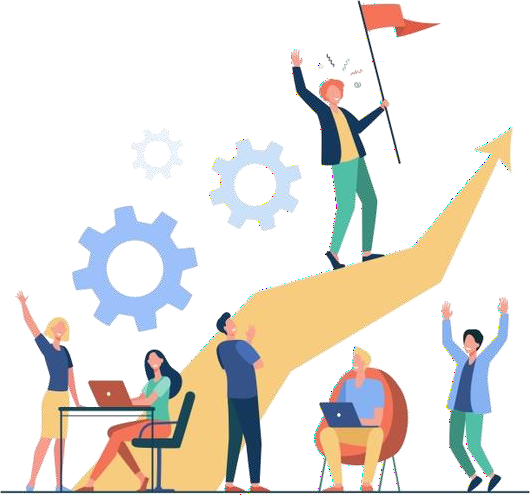 Kariyer planlaması, iş görenin sahip olduğu bilgi, yetenek, beceri ve güdülerin geliştirilmesiyle, çalışmakta olduğu organizasyon içindeki ilerleyişinin, yükselişinin planlanmasıdır.
SWOT Analizi
KARİYER GELİŞİMİ İLE İLGİLİ KAVRAMLAR
KARİYER PATİKASI
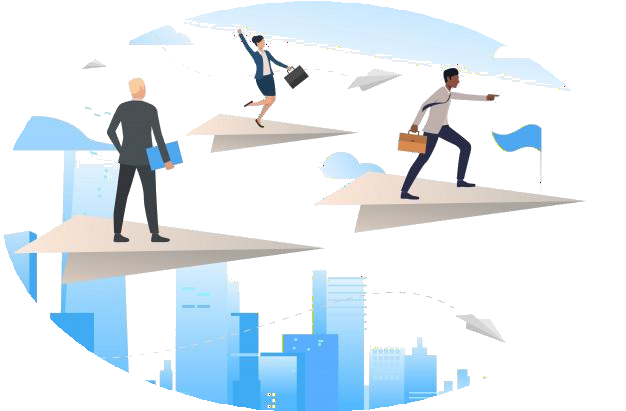 Bireylerin şahsi hedeflerini gerçekleştirmek amacıyla meslekte ilerlenen basamaklarını ifade eder.
KARİYER PLATOSU
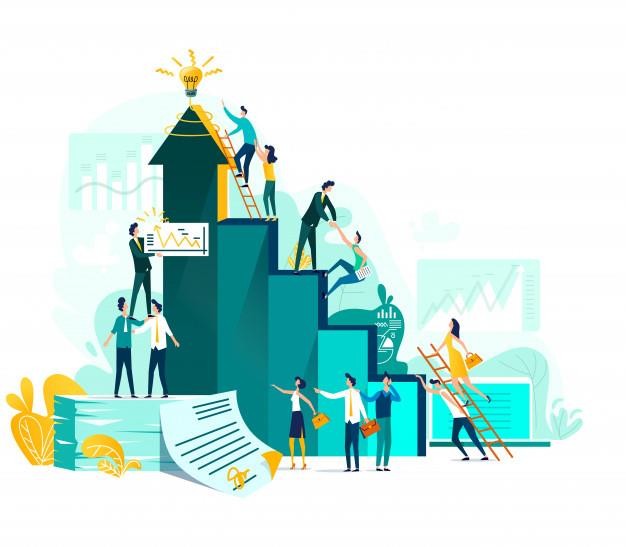 Bireylerin uzunca bir süre kabiliyetlerindeki noksanlıklar veya başka etkenler nedeniyle kariyer yolunda ileriye doğru adım atamayacak durumumda olduğunu belirtmektedir.
KARİYER ÇAPASI
Kariyer çapası, bireylerin yetenek, değer ve gereksinimlerini yansıtan özellikleri olarak tanımlanmaktadır.
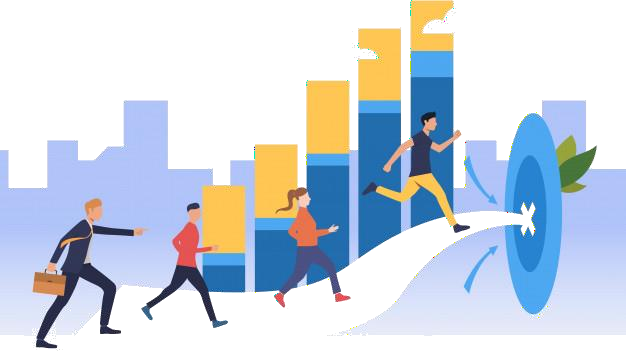 KARİYER YÖNETİMİ
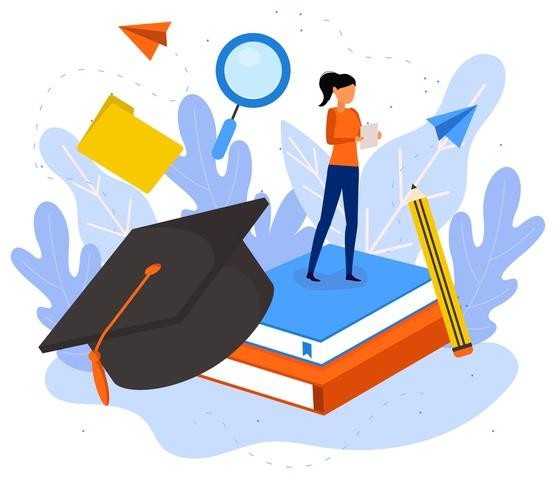 Kariyer yönetimi, personelin bireysel kariyer planlarını desteklemesi ve uyumlaştırmasını içermektedir.
SÜREKLİ EĞİTİM MERKEZLERİ
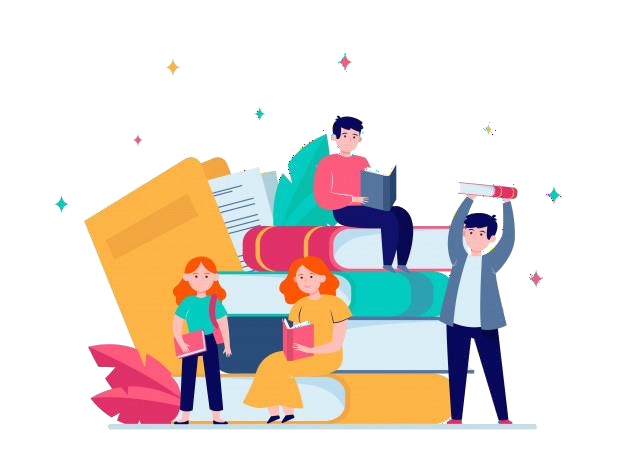 Sürekli Eğitim Merkezleri bulundukları bölgeler üniversite sanayi ve toplum iş birliğinin birer örneği olarak, bölge sanayisinin ve toplumu oluşturan bireylerin ihtiyaç duymuş olduğu derinlemesine eğitim faaliyetlerinin bireylerle ve kurumlarla buluştuğu merkezlerdir.
Sayın veliler bu sunumda sizlere kariyer gelişim basamakları, kariyerde ilerlerken karşılaşılabilecek engeller ve avantajlar konusunda bilgi verdik. Sizler de hem kendi kariyer yolunuzda ilerlerken hem de öğrencilerinize rehberlik ederken bu bilgilerden yararlanabilir, rehberlik servisimize başvurabilirsiniz.
REHBERLİK SERVİSİ